Safety Critical Communications
MODULE: PROTOCOLS
Briefer’s Introduction:
Welcome to the Protocols module for rail industry communications.
 
This module looks at the following:
Intro – a reminder of what SCC is and why it is important
How communication occurs and why we need protocols
The ABC-P concept
The Phonetic Alphabet
Numbers
How the Course Works:
The programme consists of six modules. We recommend that they are delivered in order, but you may select a particular module if required:
 
Foundation
Protocols 1
Structure and Lead Responsibility
Protocols 2
Confirming Understanding
Communication Skills
 
*Please read the Briefing Notes prior to delivering a module. They provide background information to enable you to manage the exercises and discussions.
 
*You will also be required to perform a short assessment at the end of the course to make sure attendees understand the content. See the Briefing Notes.
Welcome
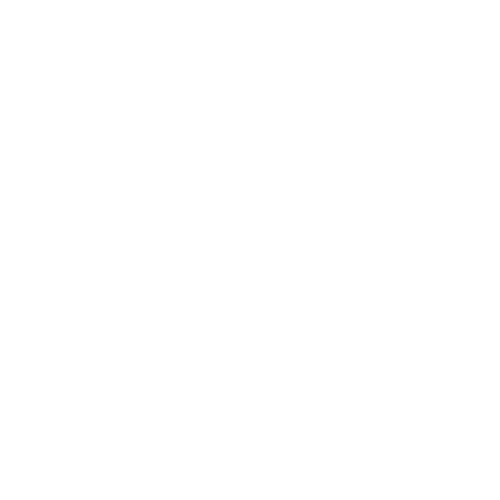 Safety Critical Communications
VO
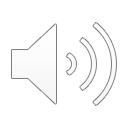 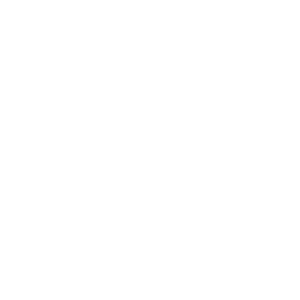 All operational communication by front-line staff is safety critical.
VO
By ‘operational’ &‘front line’ we mean:
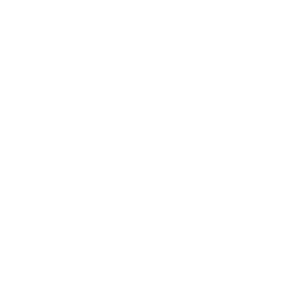 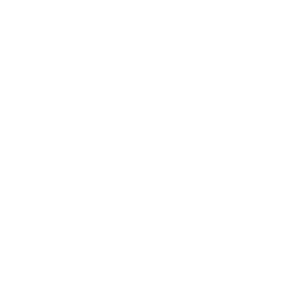 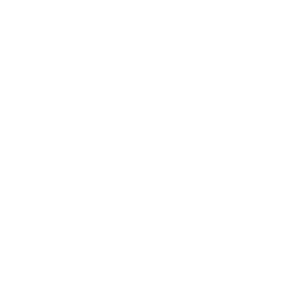 Maintenance
TOC & Network Rail Control
Signalling
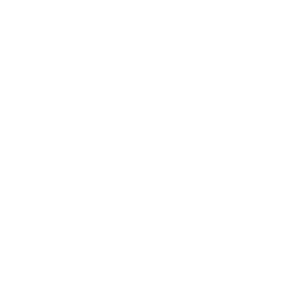 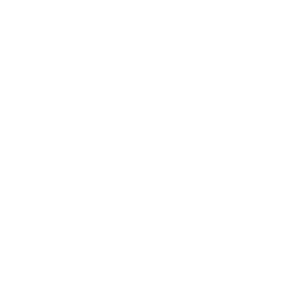 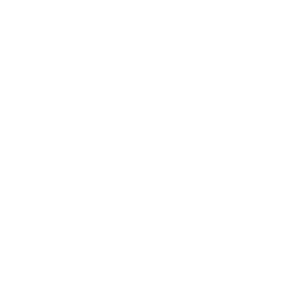 Station Operations
Driving
Shunting
…VO
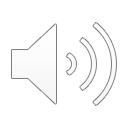 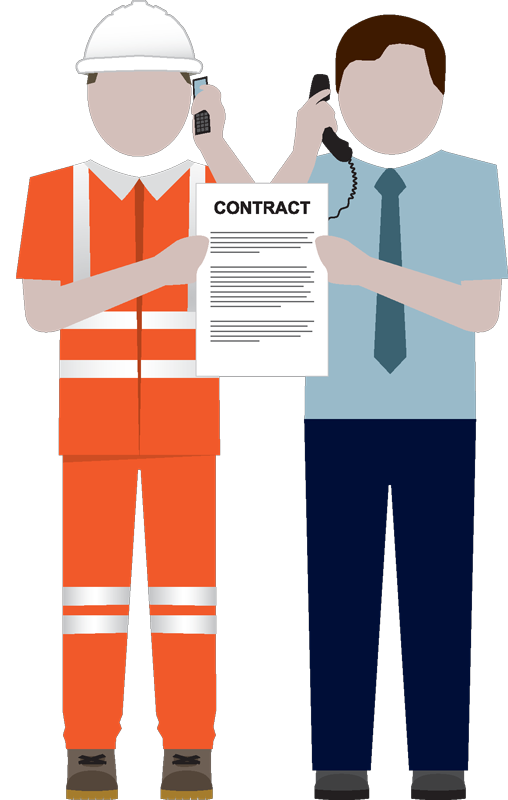 VO
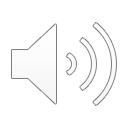 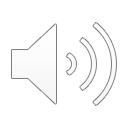 National
MINIMUM
Standard
VO
Let’s start by reminding ourselves why safety critical communications are important. The following led to a near-miss incident.
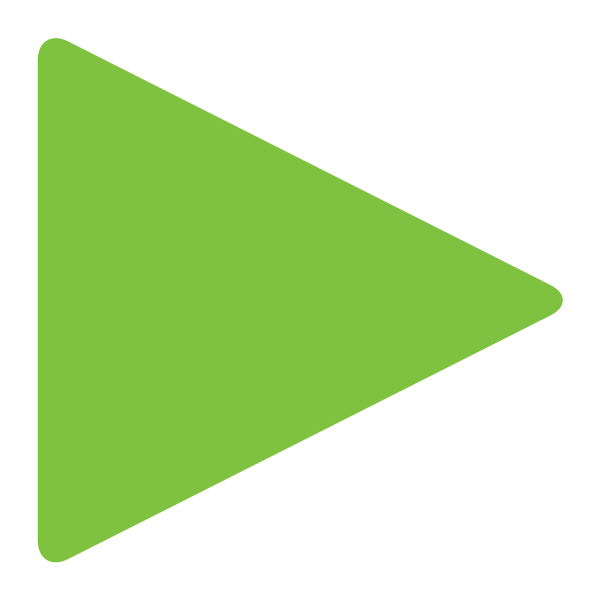 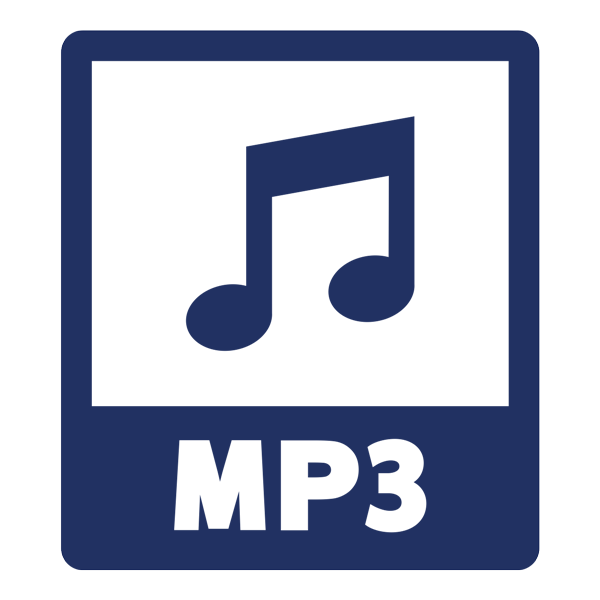 Blockade
There are three telephone conversations between a driver and a signaller. The driver’s train has a technical fault and he wishes to leave his cab to conduct a test (“do a rotational”). He therefore requires that the line be blocked (“a blockade”) to prevent trains from hurtling past while he is outside. The fourth call is from a different driver, reporting the near-miss incident.
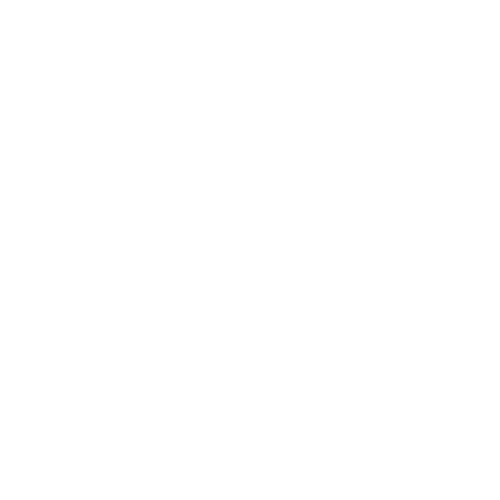 The Nature of Communications
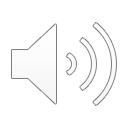 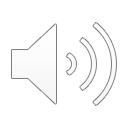 Photographs
Video
Words
Speech Schematics
Emoticons
Sounds
Colours
Painting
Graphics
Hieroglyphics
Printed-word
Sounds
Animation
diagrams
VO
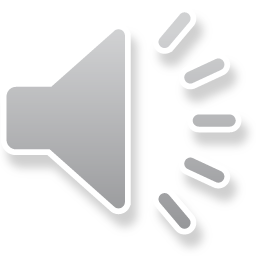 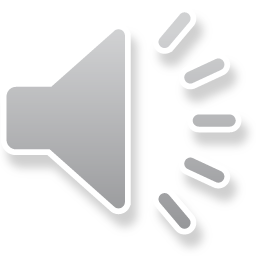 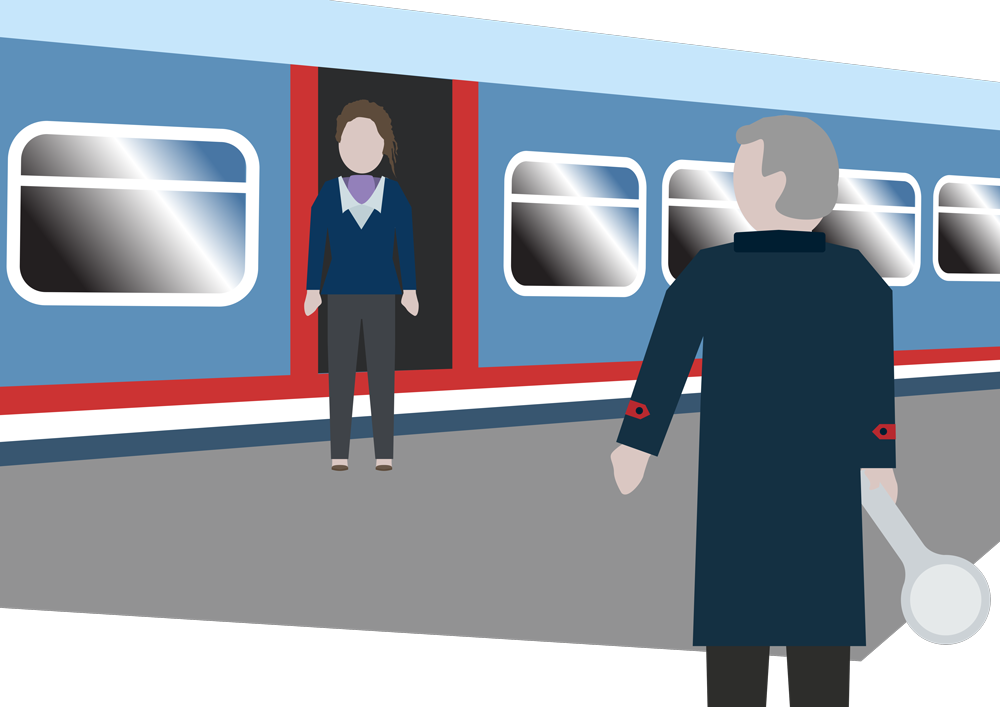 See who we’re talking to; 
Gestures, Facial expression
VO
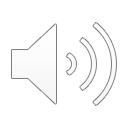 VO
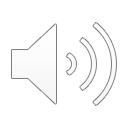 Communication Protocols:
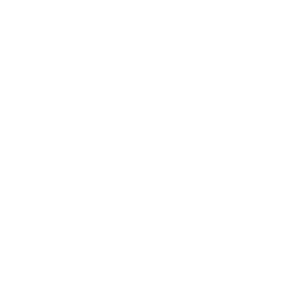 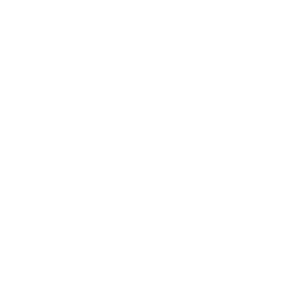 Aid understanding
Help avoid errors
VO
Thinking about UK society:
What do you do when you meet someone?
How and when does this change? eg. job interview vs. mate down the pub vs. family member.
Why do we need this ‘greeting’ protocol?
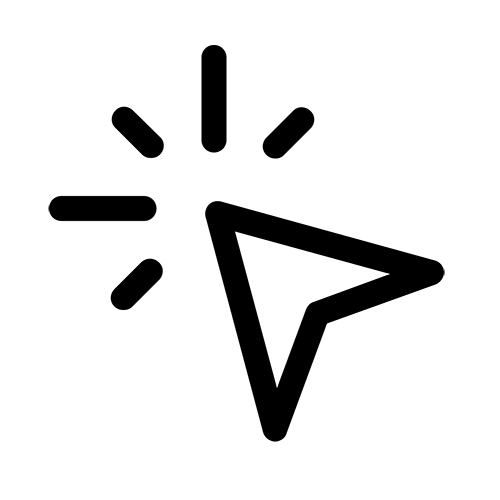 Protocols
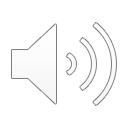 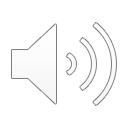 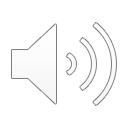 Protocol: an agreed way of doing something
VO
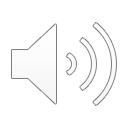 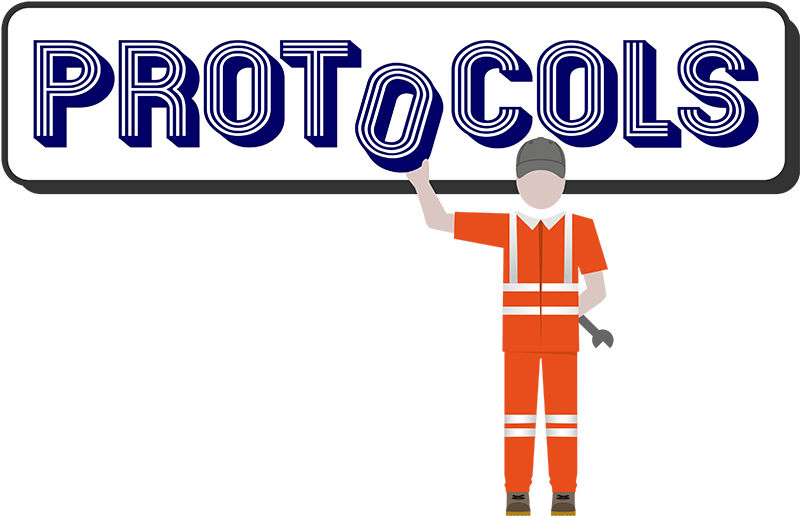 VO
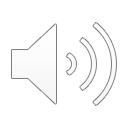 Rail Communication Protocols:
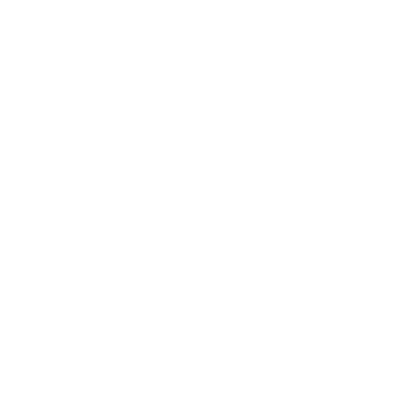 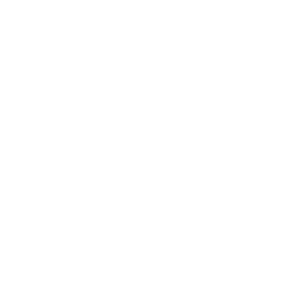 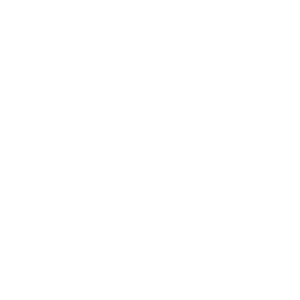 Railway Numbers
The Phonetic Alphabet
ABC-P
VO
ABC- P
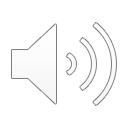 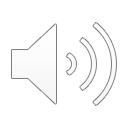 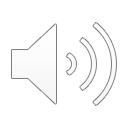 A
ccurate
B
rief
C
lear
P
rofessional
ABC- P
VO
Play the recording and answer the questions (on next page).
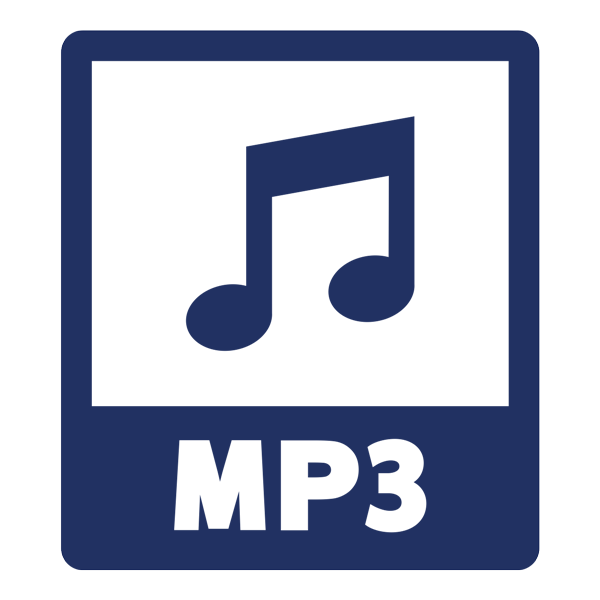 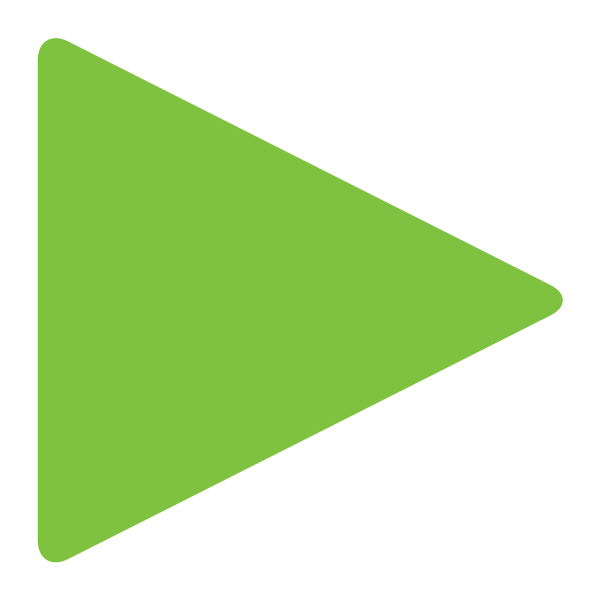 The Coasting Train
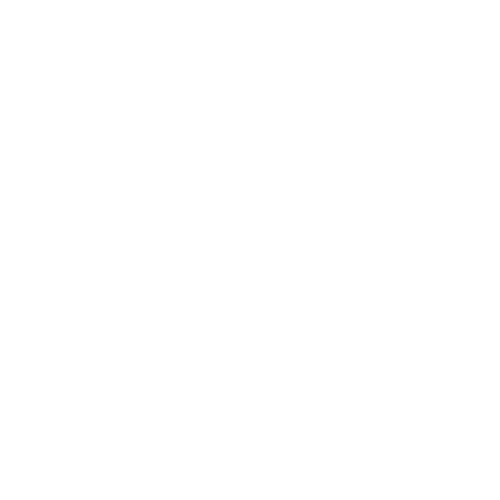 Q. Take each of the THREE elements: 

Accurate
Brief
Clear
Rate the conversation against each of them on a scale of 1 to 5, where 1 is excellent.
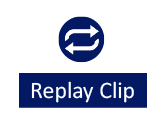 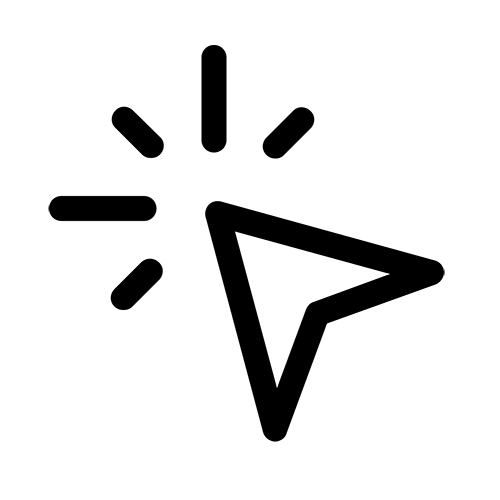 You can replay the clip:
Q. Overall, how ‘tight’ was the verbal contract agreed between the signaller and driver?
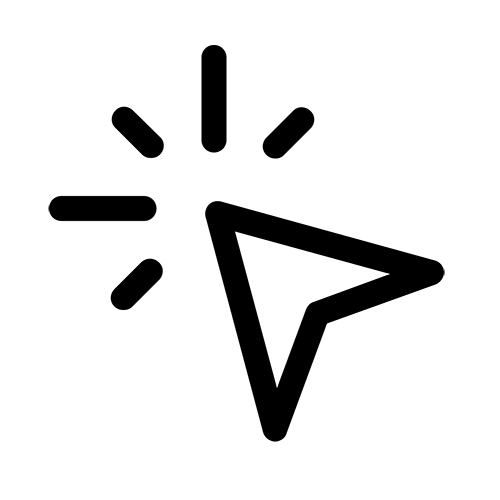 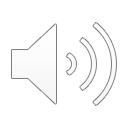 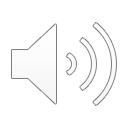 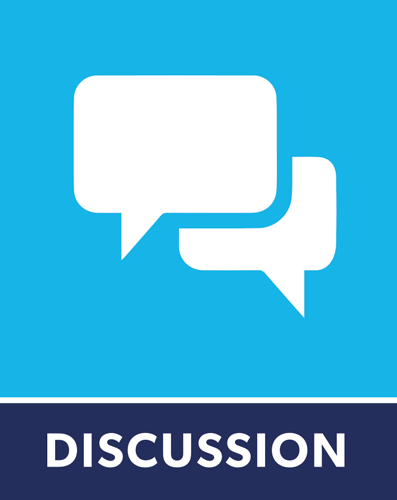 Q. What could they have done?
Click to Reveal Answers
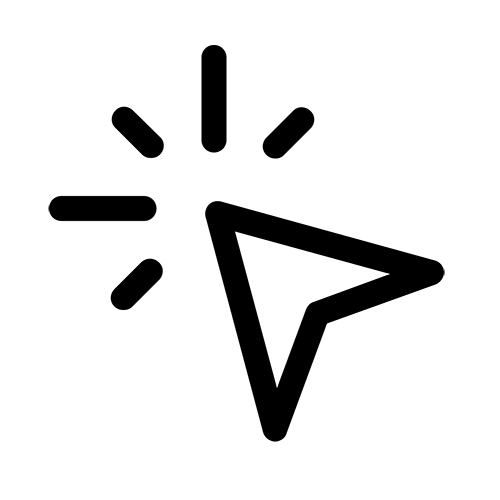 VO
The Signaller must slow down his speech.
The Signaller must stop over-talking the driver and allow him to finish his sentences.
The Signaller must use more precise descriptions of locations, so “clear of the crossing at Chettisham” not ‘clear of Chettisham’
The Signaller must avoid slang “You’ve struck in”.
The Driver and Signaller must stop talking and thinking at the same time. They could say “Let me think” and then speak.
There must be a ‘repeat back’ of the instructions
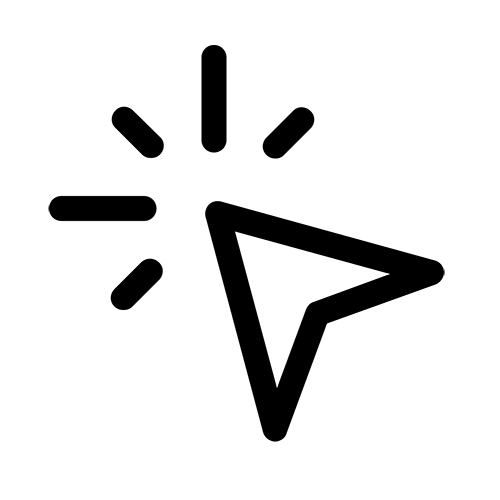 Model Answer
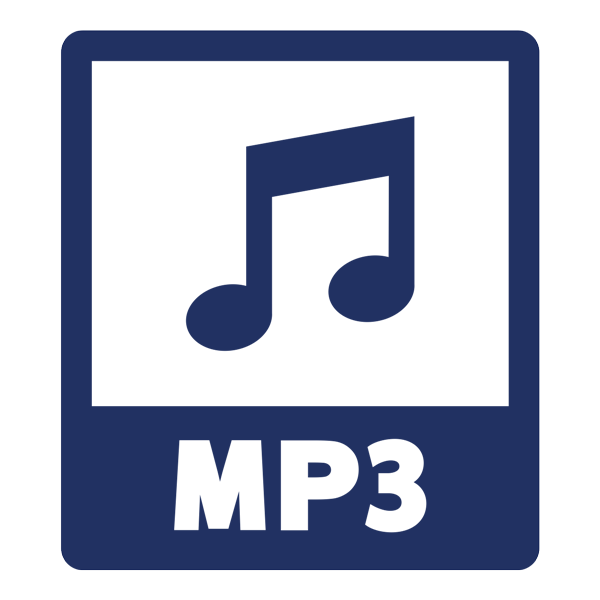 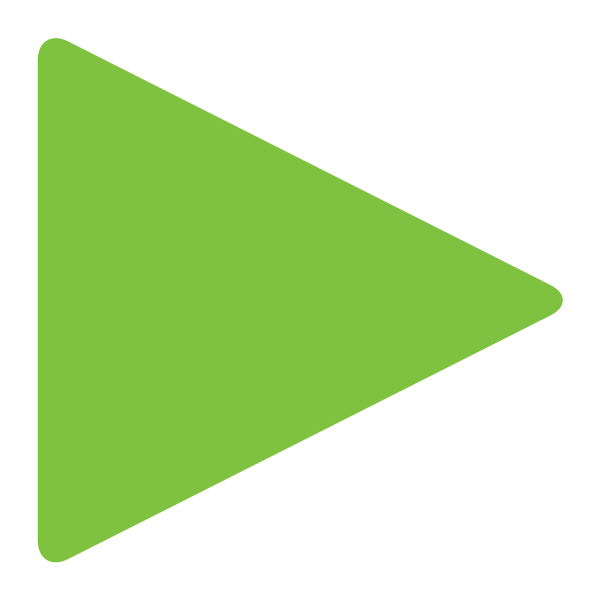 The Coasting Train
Model Answer
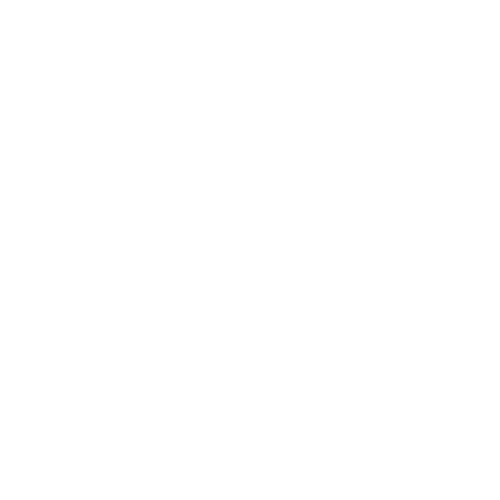 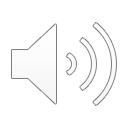 rofessional
ABC- P
VO
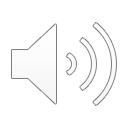 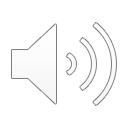 ‘Hello, Tyneside, this is driver of Bravo one one three standing at platform Metro University. I've got some plastic sheeting wrapped around the pantograph…’
…VO
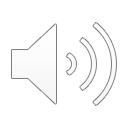 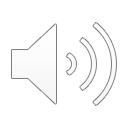 A
ccurate
B
rief
C
lear
and Professional
VO
The Phonetic Alphabet
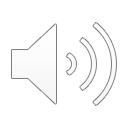 WHY USE
The Phonetic Alphabet?
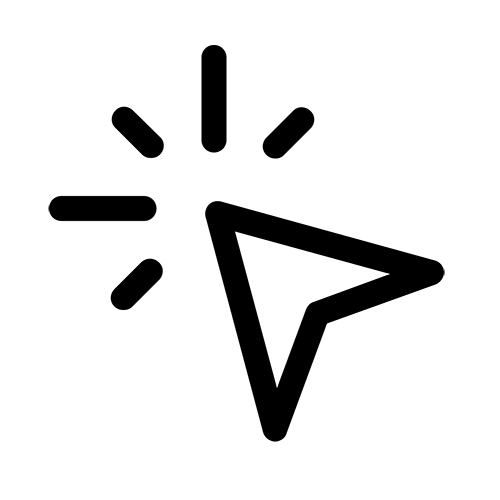 VO
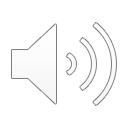 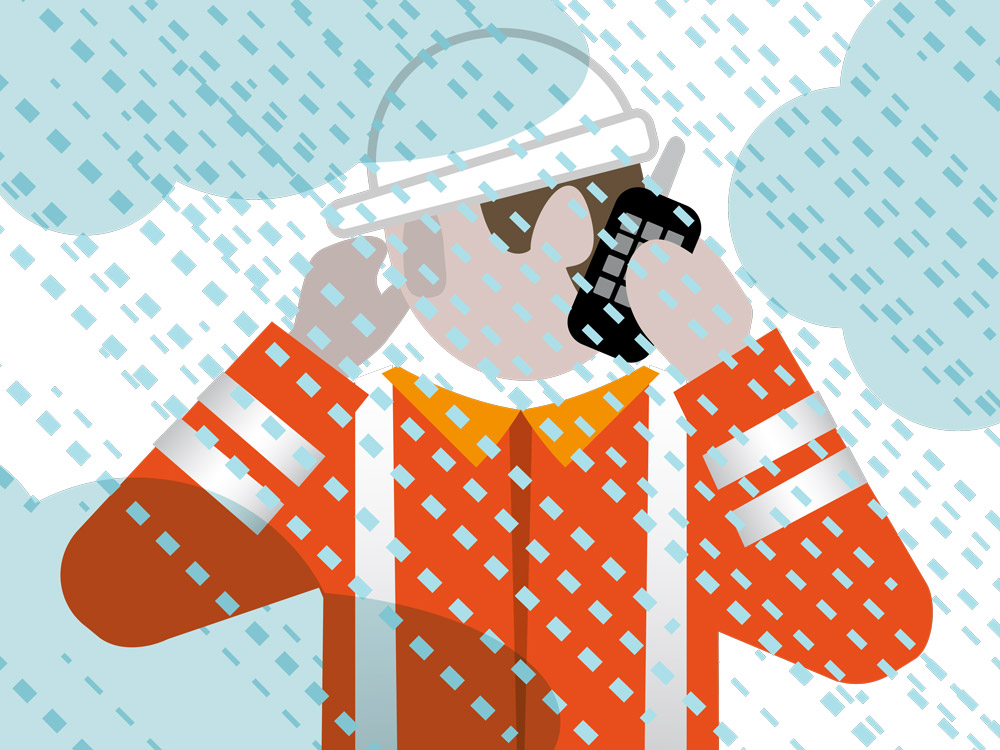 VO
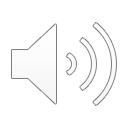 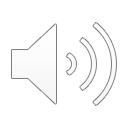 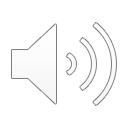 The Phonetic Alphabet:
A
B
C
Alpha
Bravo
Charlie
D
E
F
G
H
Delta
Echo
Foxtrot
Golf
Hotel
I
J
K
L
M
India
Juliett
Kilo
Lima
Mike
N
O
P
Q
R
Oscar
Papa
Quebec
Romeo
November
S
T
U
V
W
Sierra
Tango
Uniform
Victor
Whiskey
X
Y
Z
Class practice: using phonetics, spell:
your surname; your company; the day
Xray
Yankee
Zulu
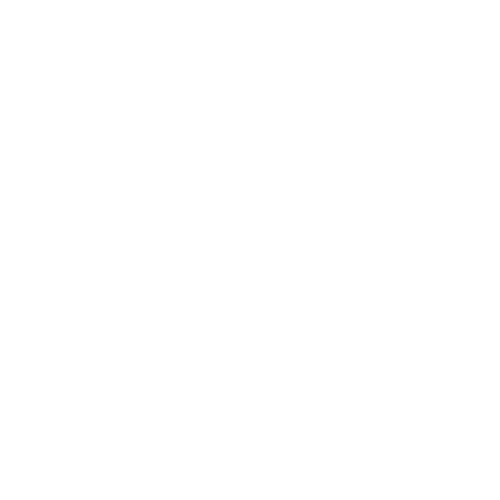 VO…
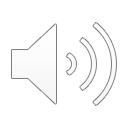 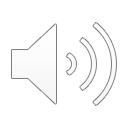 Use the Phonetic Alphabet for all key information.
VO
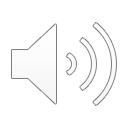 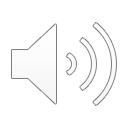 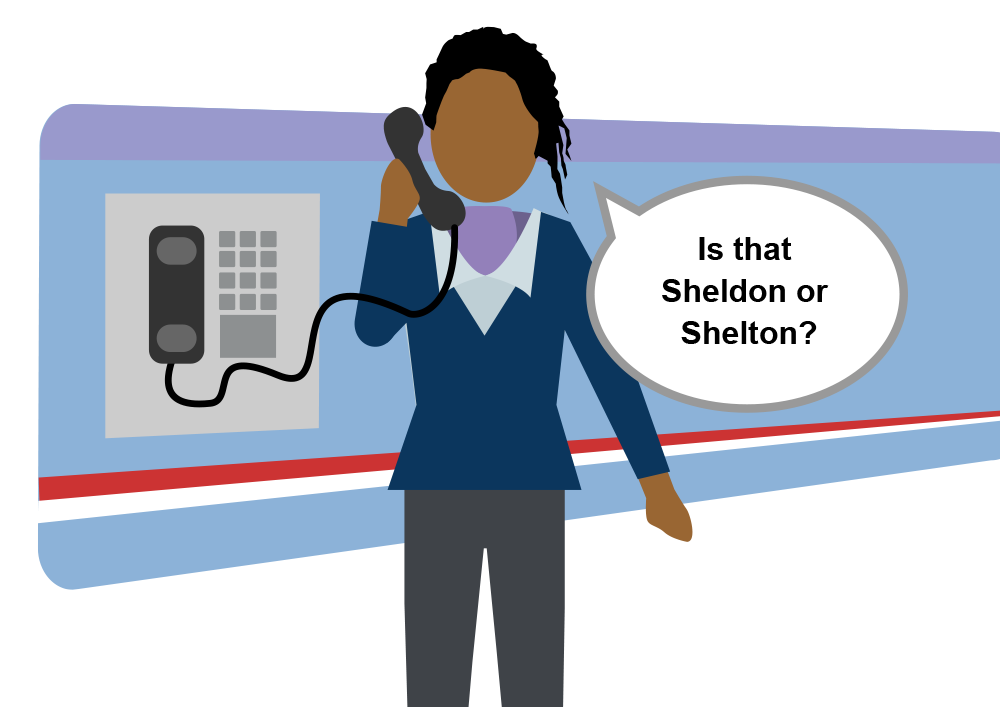 VO
The Phonetic Alphabet – Example
Play the recording and answer the questions (next page).
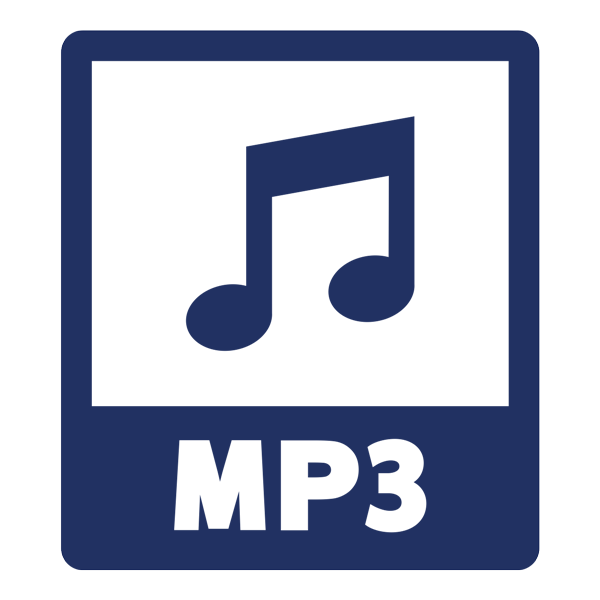 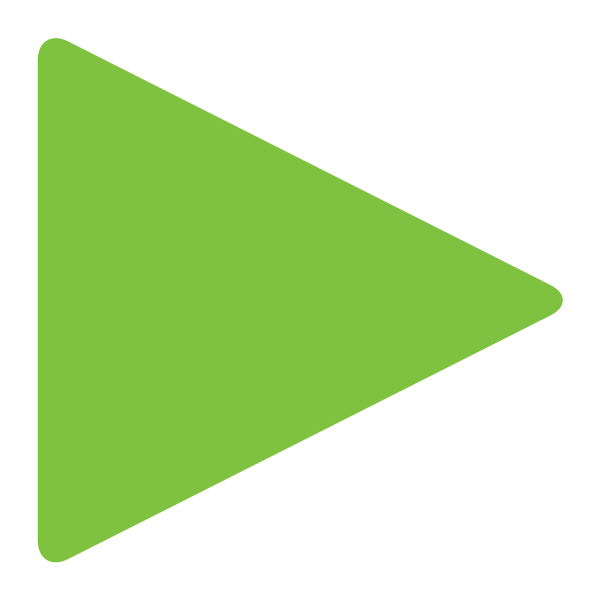 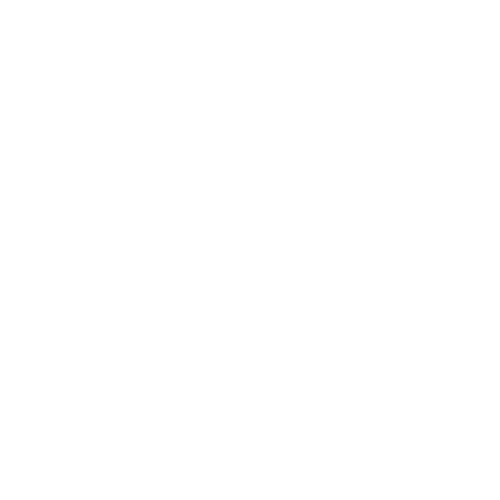 Was the conversation:
Accurate? 
Brief? 
Clear?
 
Was the conversation professional? If not, why not?

Was the phonetic alphabet used correctly?
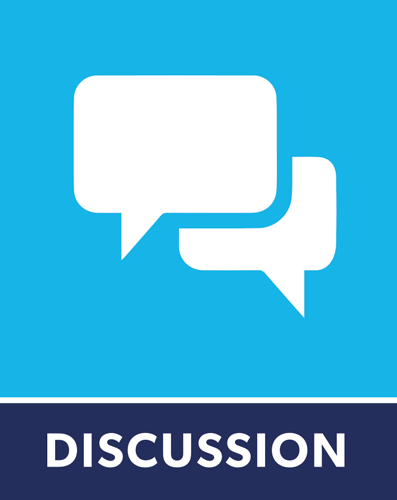 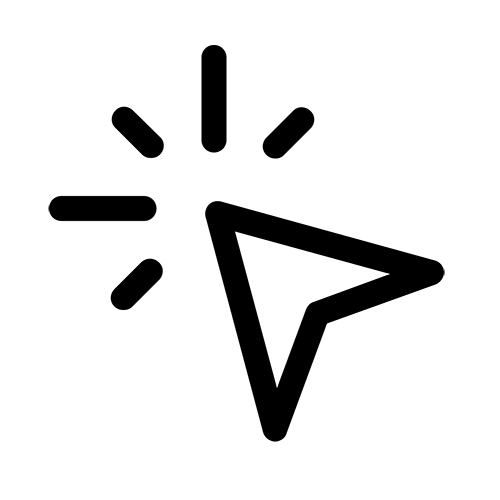 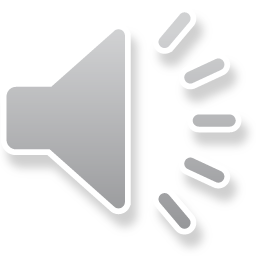 Saying Numbers
VO
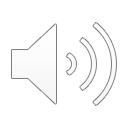 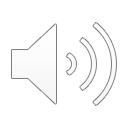 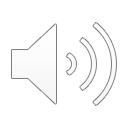 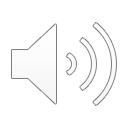 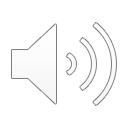 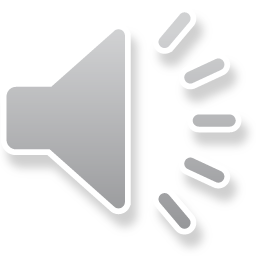 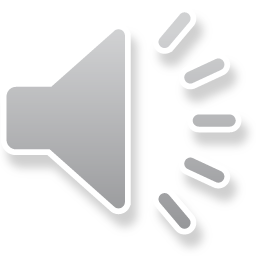 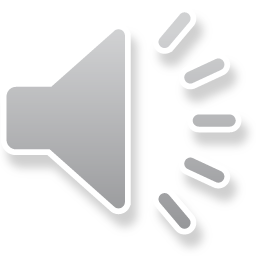 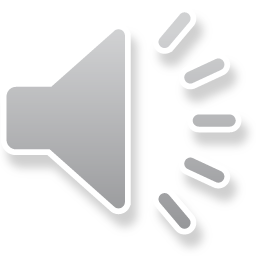 W23:
Signal
whisky two three signal
1B98
Train Code:
one bravo nine eight
Line Blockage:
three six five three eight nine two
3656892
…VO…VO
Saying Numbers Clearly
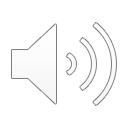 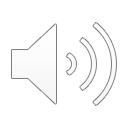 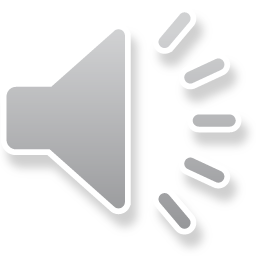 three six five…six eight …nine two
Line Blockage:
National Rail
Enquiries:
3656892
zero three four five…seven four eight… four nine five zero
0345 748 4950
The batch size for numbers is not important though 5 should be the maximum.
VO
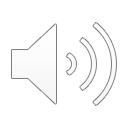 We must use single numbers, zero, one, two etc., for all key information
VO
Weights & Measures
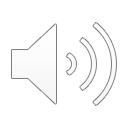 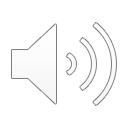 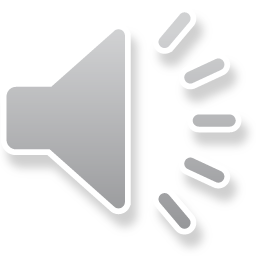 Weights & Measures:
25kg is “twenty-five kilograms”
200L is “two-hundred litres”
VO…
Time
VO
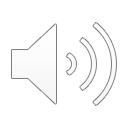 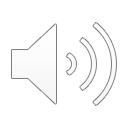 We must use the twenty-four-hour clock.
VO
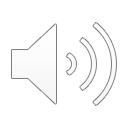 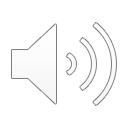 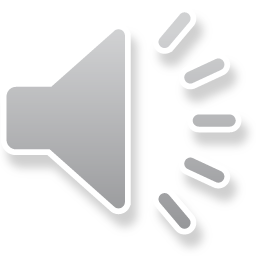 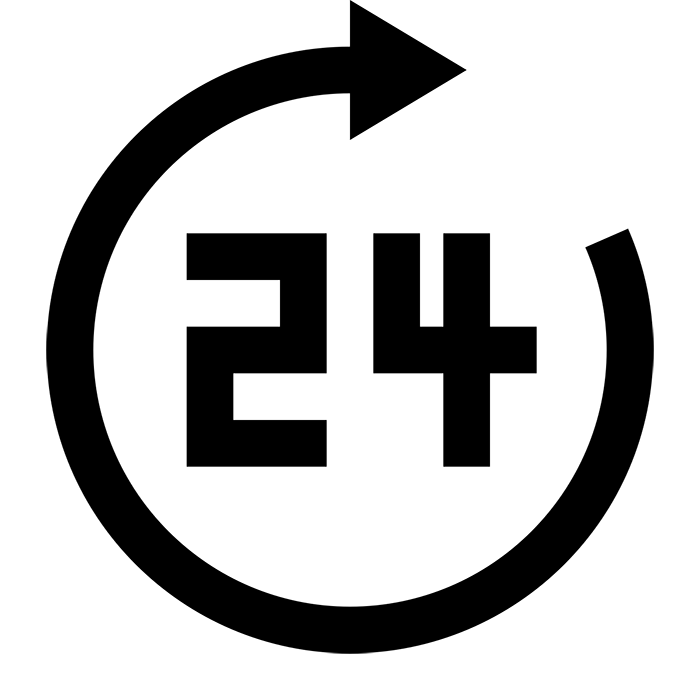 24-hour clock:
1005 or 10:05
“ten zero five hours”
1720 or 17:20
“seventeen twenty hours”
2230 or 22:30
“twenty-two thirty hours”
VO…VO
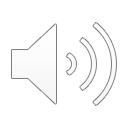 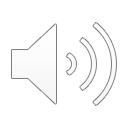 0900
“zero nine hundred hours”
10:00
“ten hundred hours”
1100
“eleven hundred hours”
23:00
“twenty three hundred hours”
VO
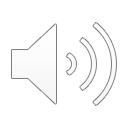 Time – 24:00/00:00
VO
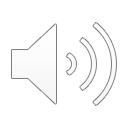 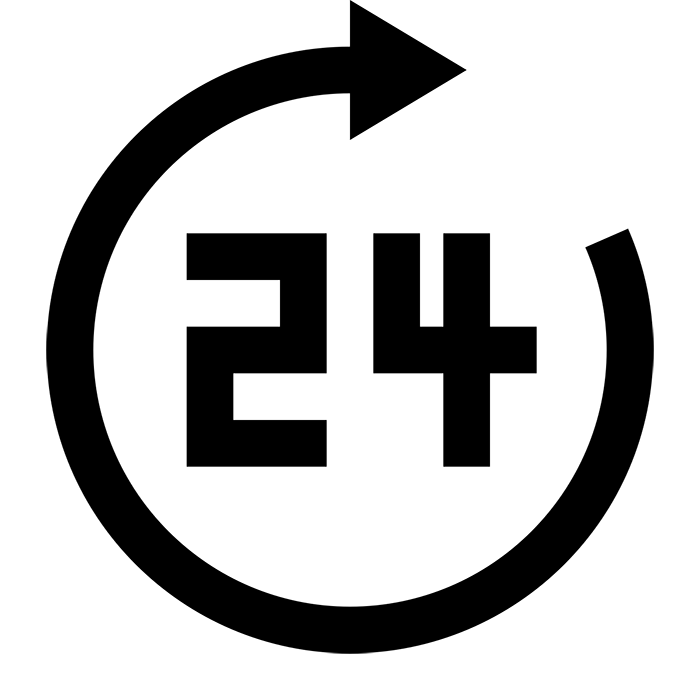 2400 or 24:00 or 0000 or 00:00
VO
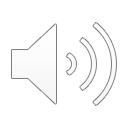 2400 on Monday
0000 on Tuesday
MON
TUES
VO
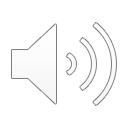 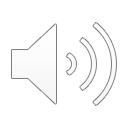 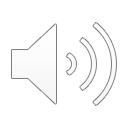 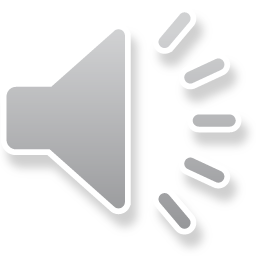 2355
0005
2400
“twenty-four hundred hours”
VO
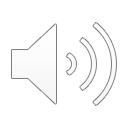 Let’s take a look at some more examples:
VO
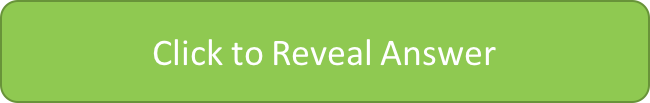 250 tonnes
“two-hundred and fifty tonnes”
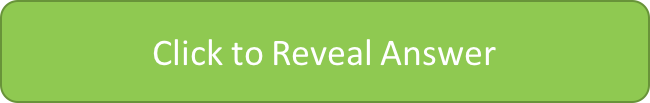 W39 signal
“whisky three nine signal”
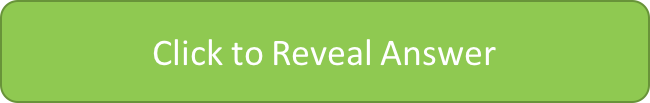 Train code 1K26
“train code one kilo two six”
HM95 signal
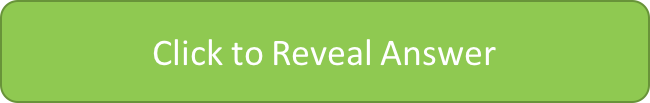 “hotel mike nine five signal”
Spell ‘Arbroath’ phonetically
“alpha romeo bravo romeo oscar alpha tango hotel”
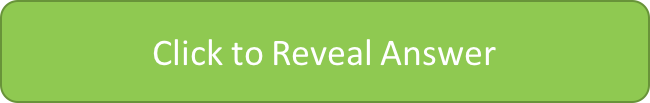 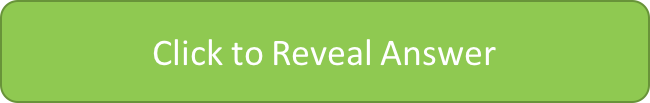 “ten hundred hours”
Time: 1000
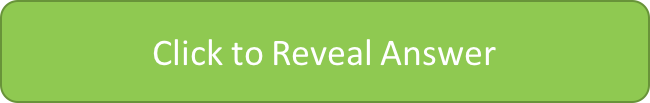 “nineteen thirty hours”
Time: 19:30
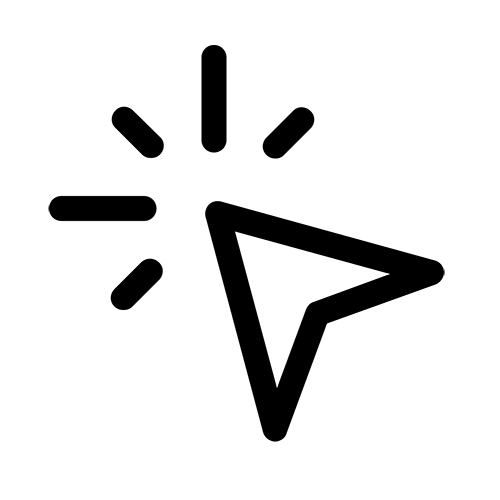 Module Two Review
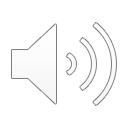 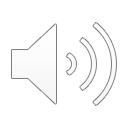 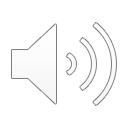 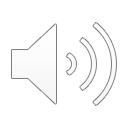 Operational communications must be ABC-P: Accurate, Brief, Clear, and Professional
1
2
Use the Phonetic Alphabet for all key information.
Use single numbers, zero, one, two etc., for all key information
use natural speech for weights and measures
always state the units: metres, miles, kilometres
3
Use the 24-hour clock to say time,
state “hours” to emphasise that you are giving a time
use “hundred hours” to state ‘on the hour’ times such as 1100
use “twenty-four hundred hours”  in preference to “zero hundred” hours
4
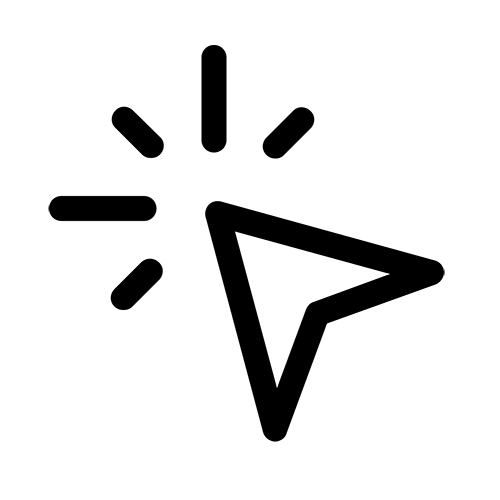 VO
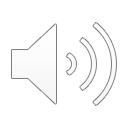 Module Conclusion
VO
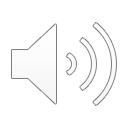 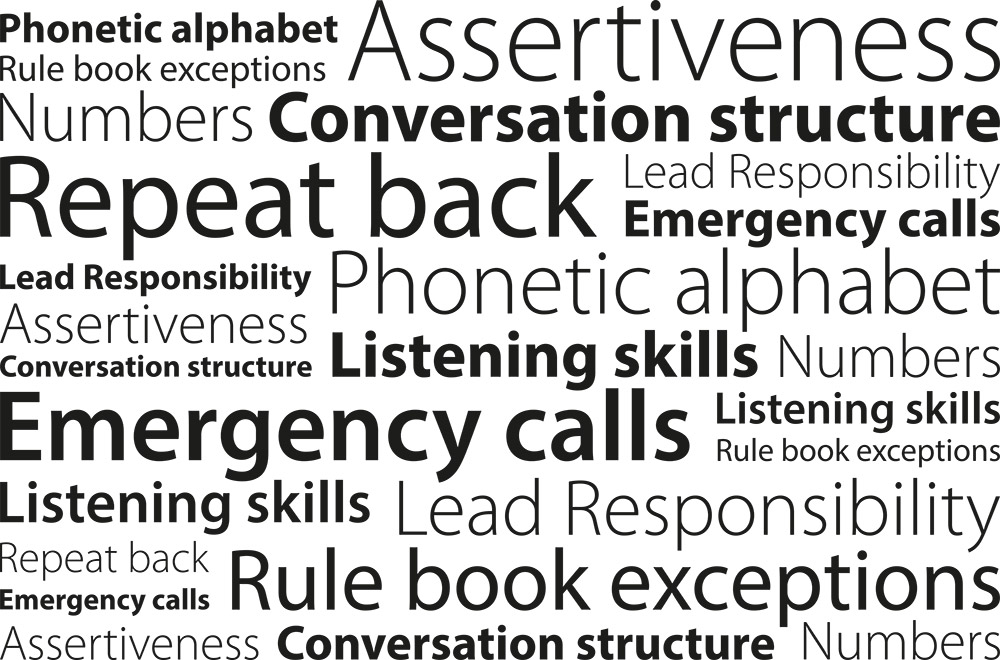 VO
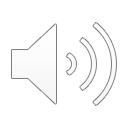 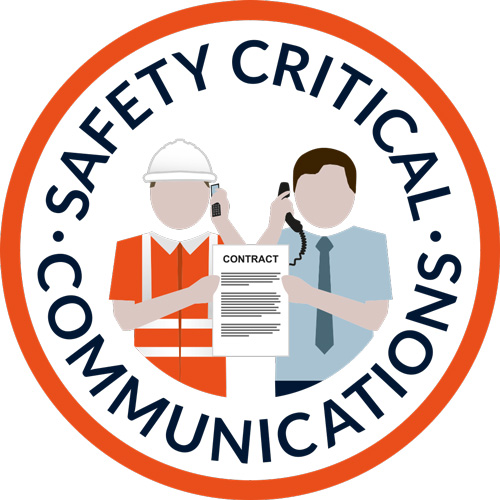 Every time we hold an operational conversation, we are agreeing a contract
- keep the contract tight
Your briefer will now conduct a short test to confirm understanding.
VO